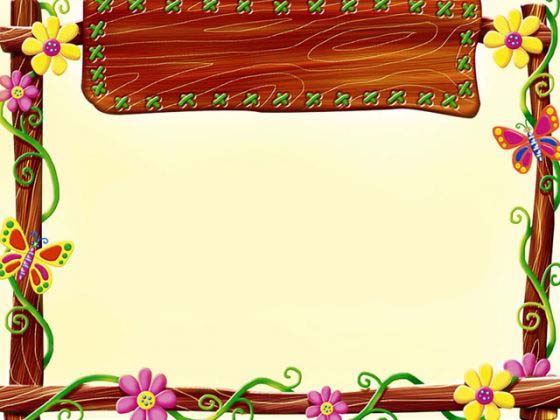 স্বাগতম
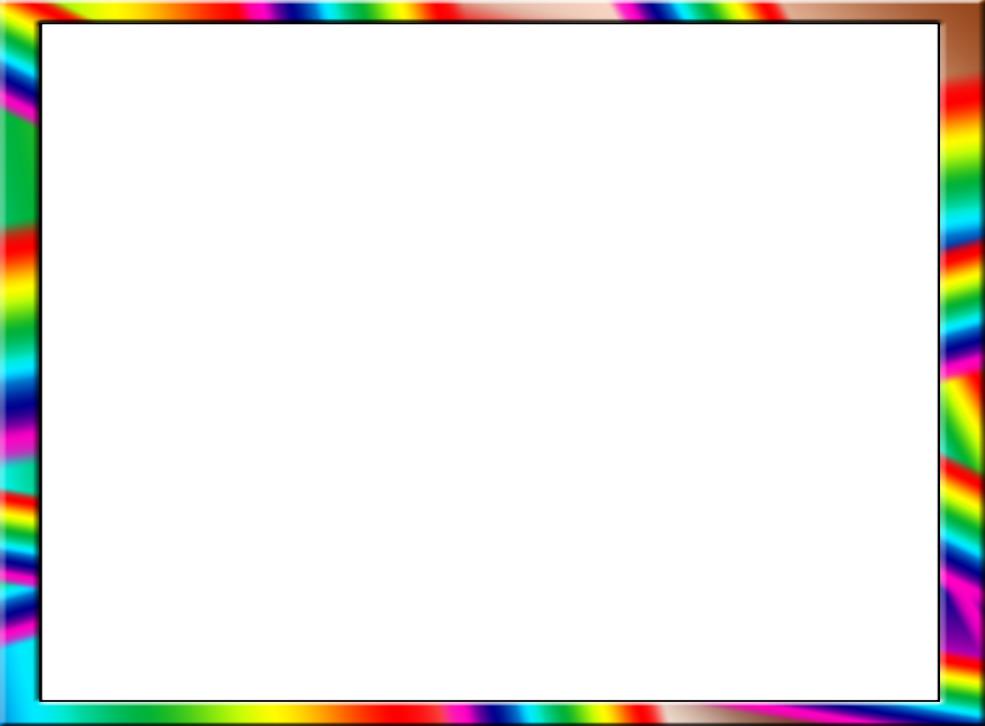 পরিচিতি
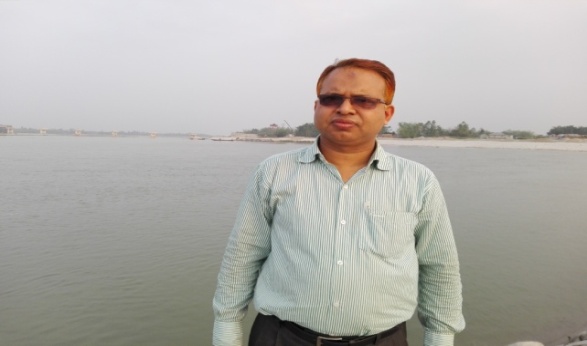 মোঃ একরামুল হক সরকার
প্রধান শিক্ষক 
তিস্তা কে, আর ,খাদেম উচ্চ বিদ্যালয় ।
শ্রেনিঃ-  ৮ম
বিষয়ঃ- বাংলাদেশ ও বিশ্ব পরিচয়
অধ্যায়ঃ ১
পাঠঃ  ৪
তারিখঃ–
সময়ঃ- ৫০ মিনিট
অধ্যায় : 4, পাঠ: 3, সময়: ৫০ মিনিট
অধ্যায় : ৩, পাঠ: ১, সময়: ৫০ মিনিট
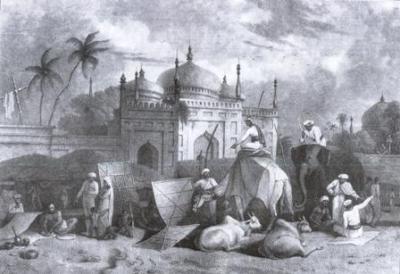 [Speaker Notes: শিক্ষক ভিডিওটি দেখিয়ে এই নিদর্শনগুলোকে আমরা সাধারণত কি নিদর্শন বলে থাকি? ভিডিওতে প্রদর্শিত নিদর্শণগুলো কোন শহরের? ইত্যাদি প্রশ্নের মাধ্যমে পাঠঘোষণা করতে পারেন-
ভিডিওটি দেখানোর সময় Full Screen না করে Maximize বাটনে ক্লিক করে দেখালে ভাল দেখাবে-]
“ঢাকা শহরের  প্রত্ননিদর্শন”
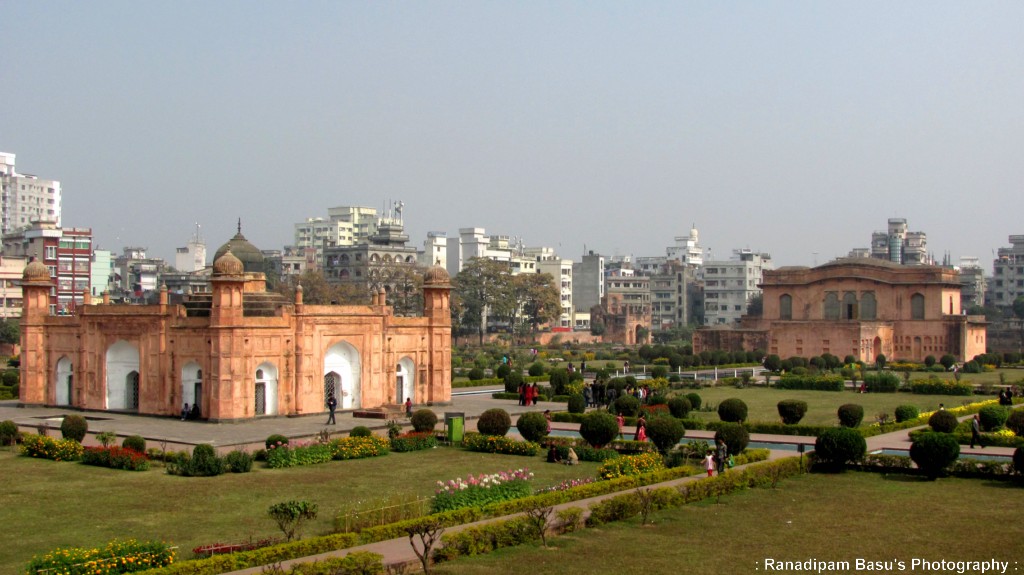 এই পাঠ শেষে শিক্ষাথীরা...
প্রত্ননিদর্শন কি তা বলতে পারবে।
ঢাকা শহরের বিভিন্ন প্রত্ননিদর্শন ব্যাখ্যা করতে পারবে।
প্রত্ননিদর্শনের গুরুত্ব বিশ্লেষণ করতে পারবে।
প্রত্ননিদর্শন
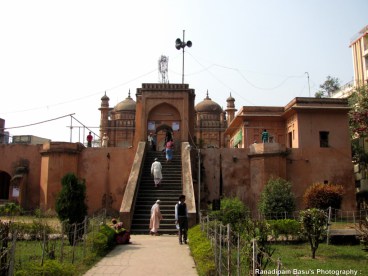 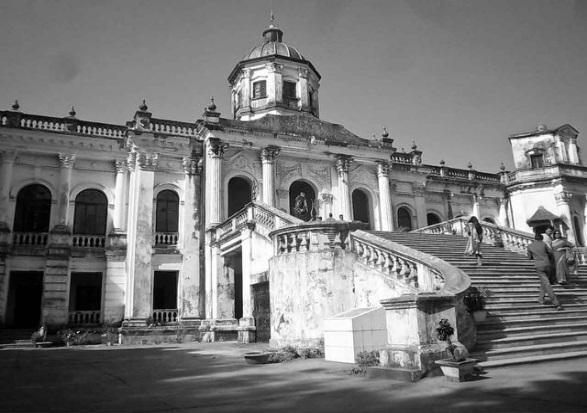 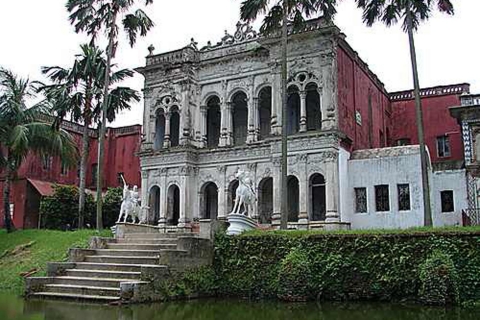 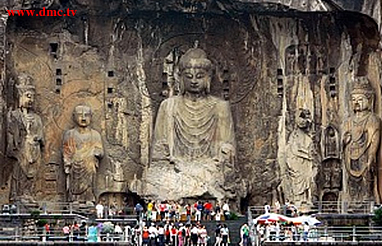 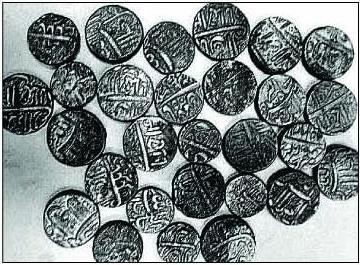 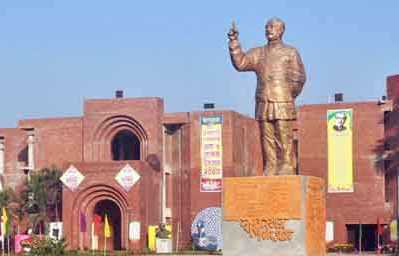 প্রত্ননিদর্শন বলতে পুরনো স্থাপত্য ও শিল্পকর্ম, মূর্তি বা ভাস্কর্য, অলংকার বা প্রাচীন আমলের মুদ্রা, পুরনো মূল্যবান আসবাবপত্র ইত্যাদিকে বোঝায়।
[Speaker Notes: শিক্ষক ছবিগুলো দেখিয়ে- ছবিগুলোকে আমরা কী বলি? তারপর প্রত্ননিদর্শন বলতে কী বুঝ? এই জাতীয় প্রশ্ন করে শিক্ষার্থীদের কাছ থেকে সংজ্ঞাটি বের করার চেষ্টা করতে পারেন- অবশেষে সংজ্ঞাটি প্রদর্শন করে শিক্ষার্থী প্রদত্ত উত্তরের একটি যোগসূত্র তৈরী করে দিতে পারেন-]
ঢাকা শহরের প্রত্ননিদর্শন
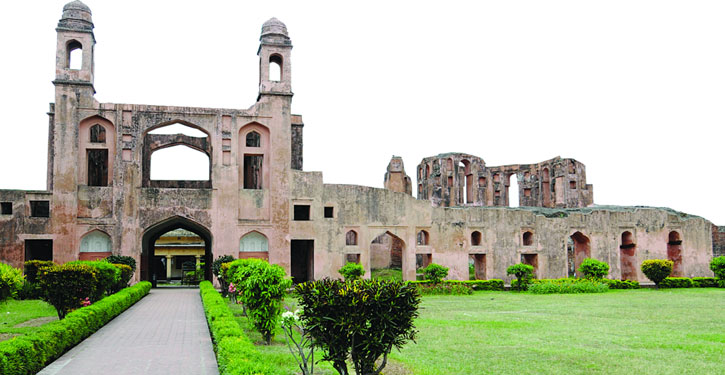 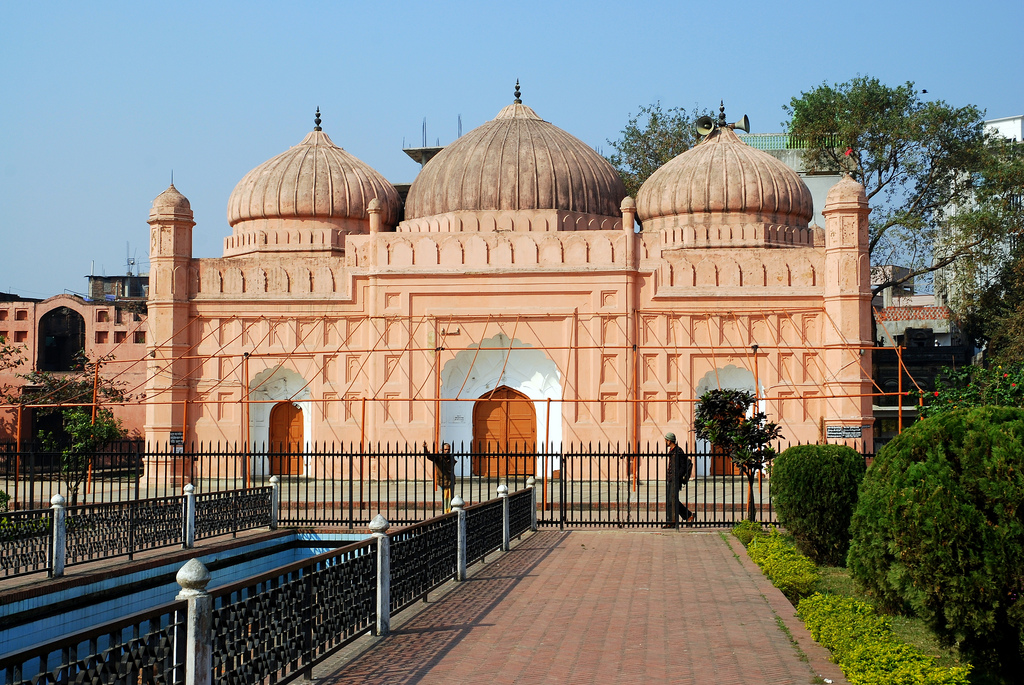 লালবাগ মসজিদ
লালবাগ কেল্লা
লালবাগ কেল্লার আদি নাম কেল্লা আওরঙ্গবাদ, ১৬৮৭ সালে সম্রাট আওরঙ্গজেবের ছেলে যুবরাজ মুহাম্মদ আজম এই দূর্গের নির্মান করেন।
[Speaker Notes: লালবাগ কেল্লার আদি নাম কেল্লা আওরঙ্গবাদ, ১৬৮৭ সালে যুবরাজ মুহাম্মদ আজম এই দূর্গের নির্মান কাজ শুরু করেছিলেন, কিন্তু কাজ শেষ হবার আগেই তার বাবা সম্রাট আওরঙ্গজেব বিশেষ প্রয়োজনে দিল্লী থেকে তাকে ঢেকে পাঠালে তিনি দূর্গের কাজ অসমাপ্ত রেখেই চলে গিয়েছিলেন, যা পরে আর কোনদিন শেষ করা সম্ভব হয়নি! আমরা এখন সেই অসমাপ্ত দূর্গটিই দেখি!]
একক কাজ
সময়: ৫ মিনিট
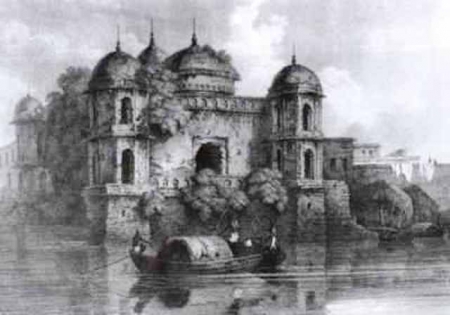 আমরা প্রত্ননিদর্শন স্থান পরিদর্শন করি কেন?
[Speaker Notes: সম্ভাব্য উত্তর: তৎকালীন মানুষের সামাজিক ও সাংস্কৃতিক অবস্থা, জীবনযাত্রা, বিশ্বাস-সংস্কার, রুচি বা দৃষ্টিভঙ্গি সম্পর্কে ধারণা লাভ করা যায়]
ঢাকা শহরের প্রত্ননিদর্শন
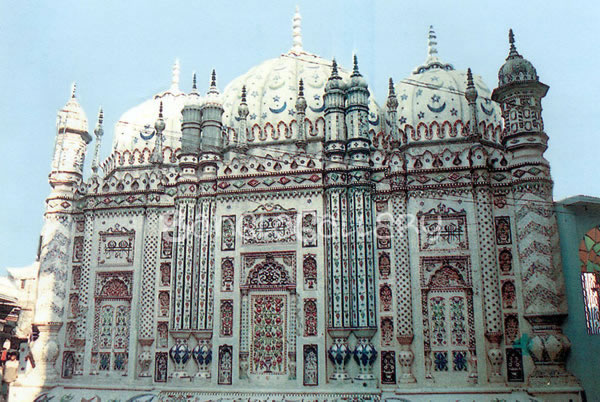 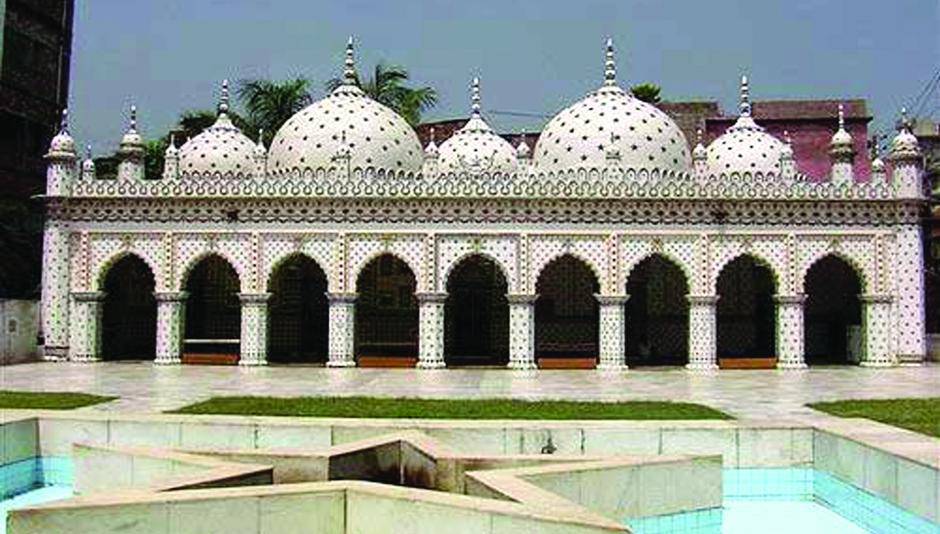 সিতারা বেগম(তারা) মসজিদ
চিনি টিকরি মসজিদ
সূত্রাপুরের সিতারা বেগম (তারা) মসজিদ ও লক্ষ্মীবাজারের চিনি টিকরি মসজিদ দু'টির নির্মাণকলা ও কারুকাজ স্থাপত্যশিল্পের চমৎকার নিদর্শন।
ঢাকা শহরের প্রত্ননিদর্শন
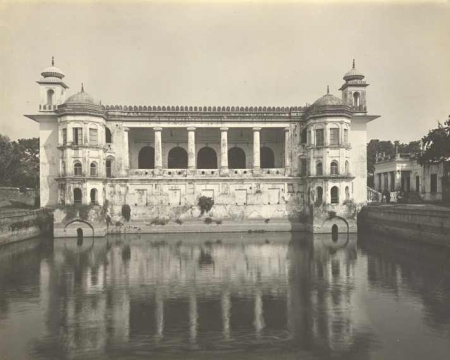 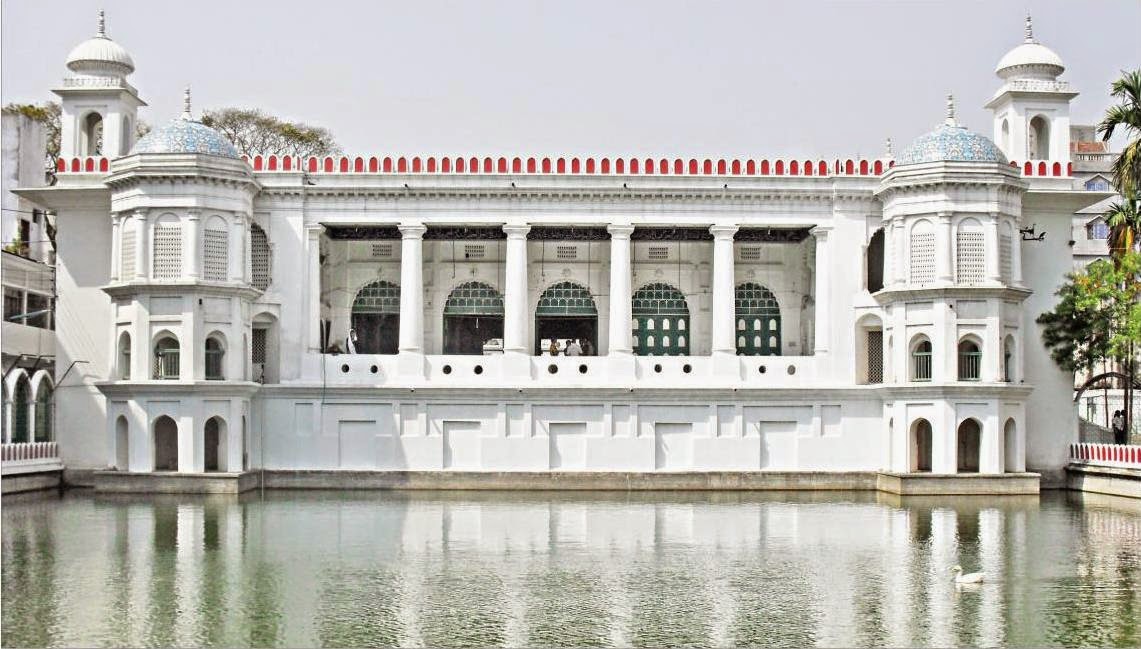 শিয়াদের ইমামবাড়া বা হোসনি দালান
পুরানো ঢাকার নিমতলী এলাকায় সতের শতকের শেষদিকে সৈয়দ মীর মুরাদ ইমাম হোসেন (রা.) এর রওজা শরীফ অনুকরণে এই ইমামবাড়া বা হোসেনী দালানটি নির্মাণ করেন। পরবর্তীকালে ইংরেজ আমলে নবাব আহসান উল্লাহ এটার পূন:নির্মান করেন।
ঢাকা শহরের প্রত্ননিদর্শন
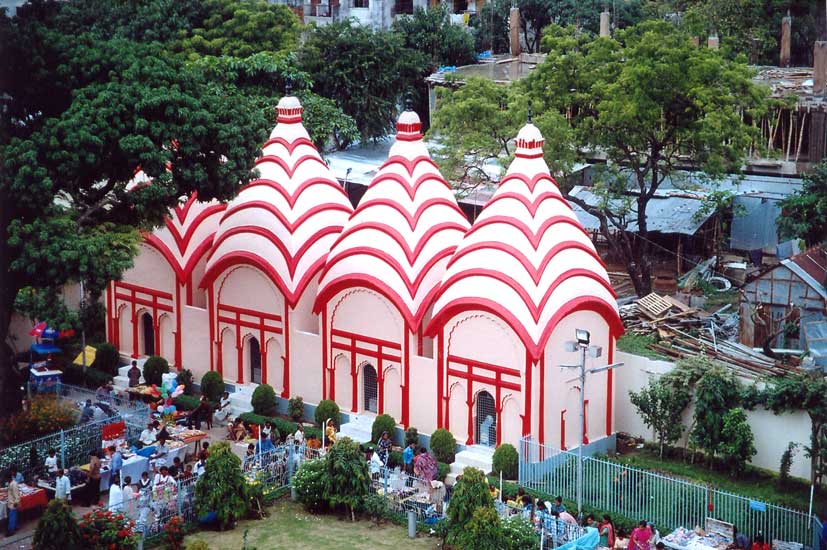 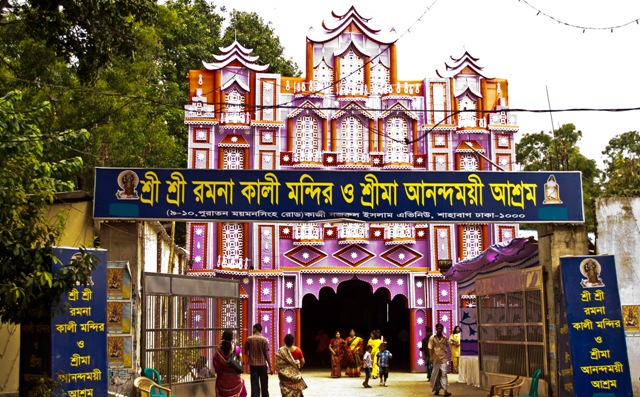 ঢাকেশ্বরী মন্দির
রমনা কালী মন্দির
ঢাকার সবচেয়ে প্রাচীন মন্দির ঢাকেশ্বরী ও রমনা কালী মন্দির। ঔপনিবেশিক যুগের আগের তৈরি এ মন্দির দু’টি। অনেকে মনে করেন, ঢাকার নামকরণ হয়েছে এই ঢাকেশ্বরী মন্দিরের নাম থেকে। পরে আবার নতুন করে নির্মিত হয়েছে।
ঢাকা শহরের প্রত্ননিদর্শন
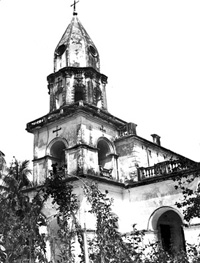 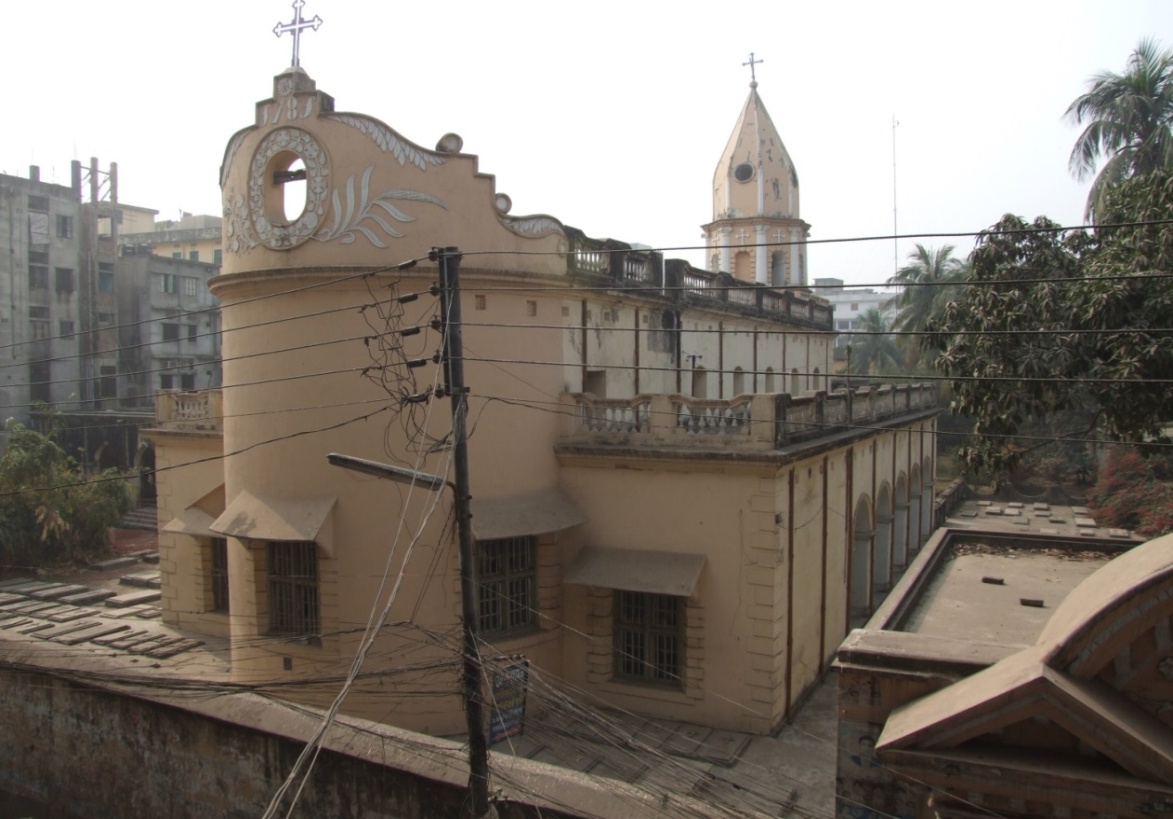 আর্মেনিয়ান চার্চ
পুরনো ঢাকার আরমানিটোলায় যে গীর্জাটি রয়েছে তা-ই 'আর্মেনিয়ান চার্চ' নামে পরিচিত। 
এটি ১৭৮১ সালে নির্মিত হয়।
ঢাকা শহরের প্রত্ননিদর্শন
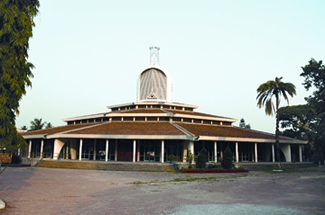 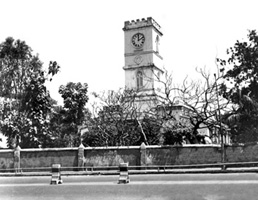 টমাস এ্যাংলিকান চার্চ
হলিক্রস চার্চ
উনিশ শতকে পুরোনো ঢাকায় টমাস এ্যাংলিকান চার্চ ও ঢাকার তেজগাঁও-এ হলিক্রস চার্চ নির্মিত হয়।
ঢাকা শহরের প্রত্ননিদর্শন
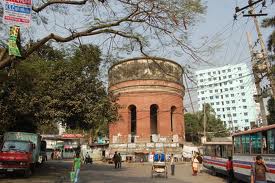 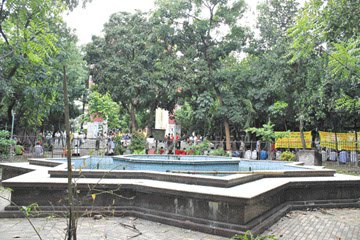 আন্টাঘর ময়দান > ভিক্টোরিয়া পার্ক(বাহাদুর শাহ পার্ক)
উনিশ শতকের মাঝামাঝি নওয়াব আব্দুল গণি জগন্নাথ বিশ্ববিদ্যালয়ের পাশে এ পার্কটি তৈরি করেন। ১৮৫৭ সালের সিপাহী বিদ্রোহে ইংরেজদের হাতে বন্দি বিদ্রোহী সৈন্যদের এই আন্টাঘর ময়দানে ফাঁসি দেয়া হয়।
ঢাকা শহরের প্রত্ননিদর্শন
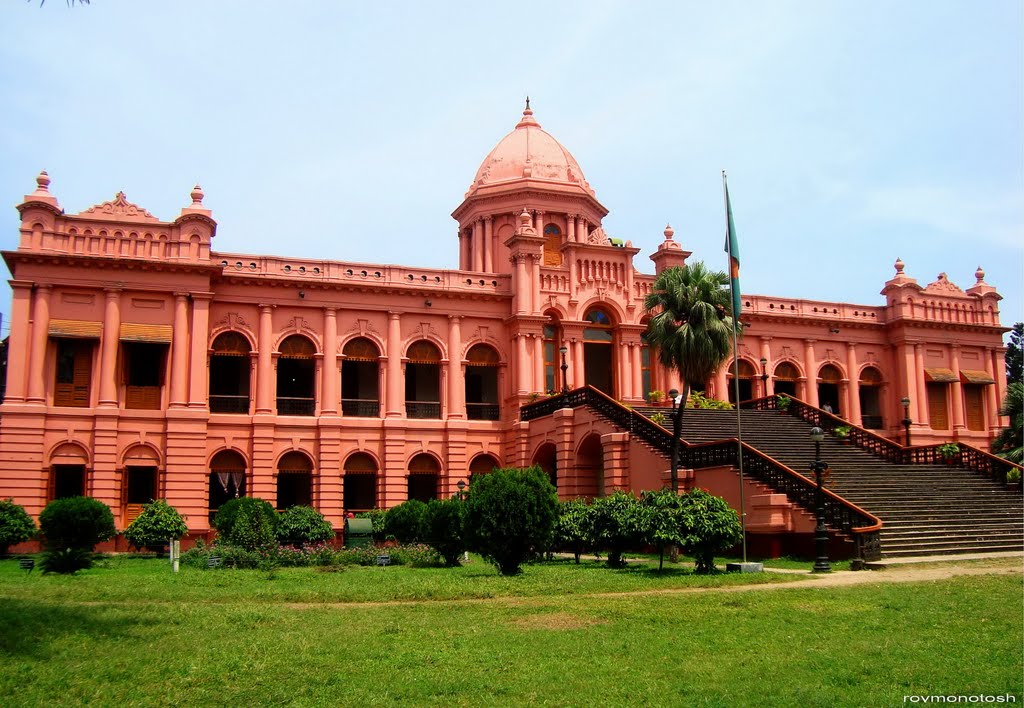 আহসান মঞ্জিল
পুরনো ঢাকার বুড়িগঙ্গা নদীর তীরে ঢাকার নওয়াবদের তৈরি প্রাচীন স্থাপত্যকীর্তির আরেক বিখ্যাত নিদর্শন আহসান মঞ্জিল।
ঢাকা শহরের প্রত্ননিদর্শন
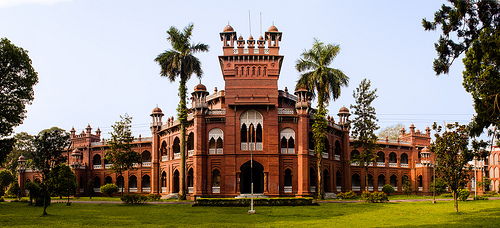 কার্জন হল, ঢাকা বিশ্ববিদ্যালয় (১৯০৪)
জোড়ায় কাজ
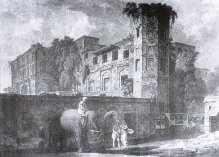 ঢাকা শহরের প্রত্ন নির্দশনগুলোর একটি তালিকা তৈরি কর।
মূল্যায়ন
আর্মেনিয়ান চার্চ কত শতকে তৈরী করা হয়।
কার্জন হলটি কোথায় অবস্থিত ?
আন্টাঘর ময়দানের বর্তমান নাম কি?
ইংরেজরা কোন পার্কে বিদ্রোহী সৈন্যদের গাছের সঙ্গে ঝুলিয়ে ফাঁসি দেয় ।
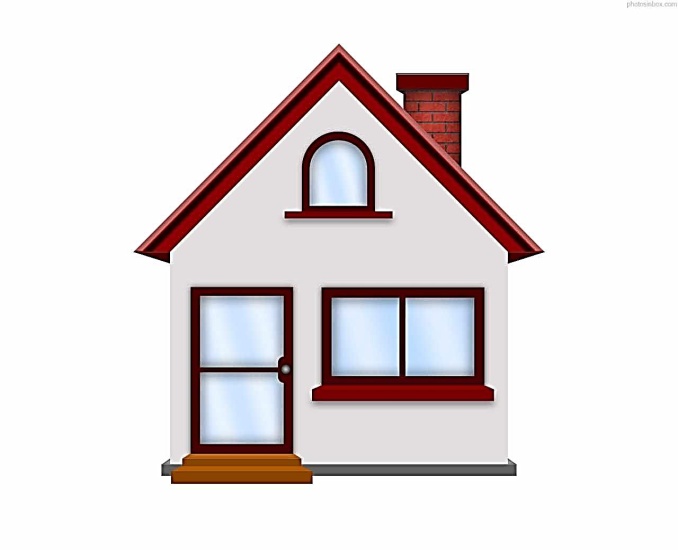 বাড়ির কাজ
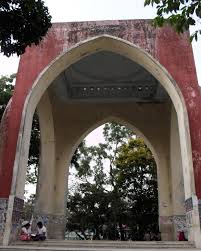 ইতিহাসের আলোকে আন্টাঘর ময়দানের গুরুত্ব ব্যাখ্যা কর।
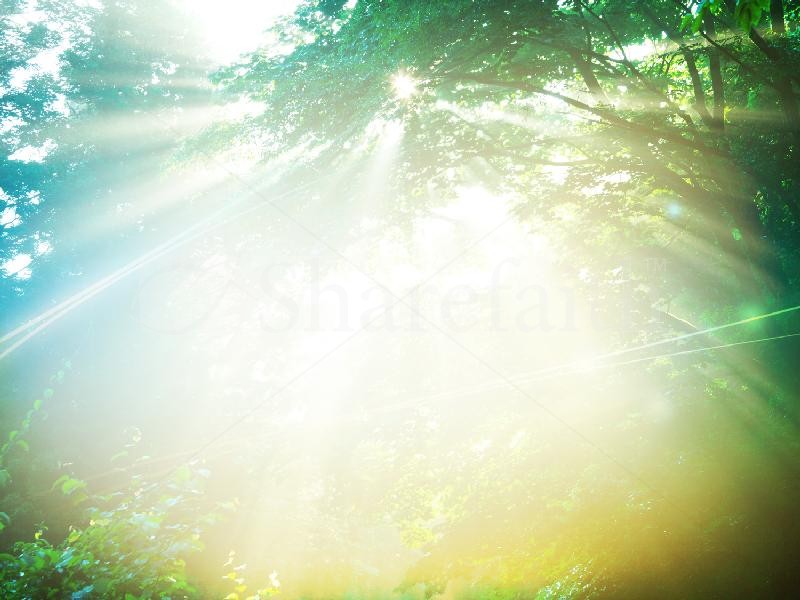 ধন্যবাদ